Imperial Units of Mass
The imperial system of measurement usesounces and pounds to measure mass.
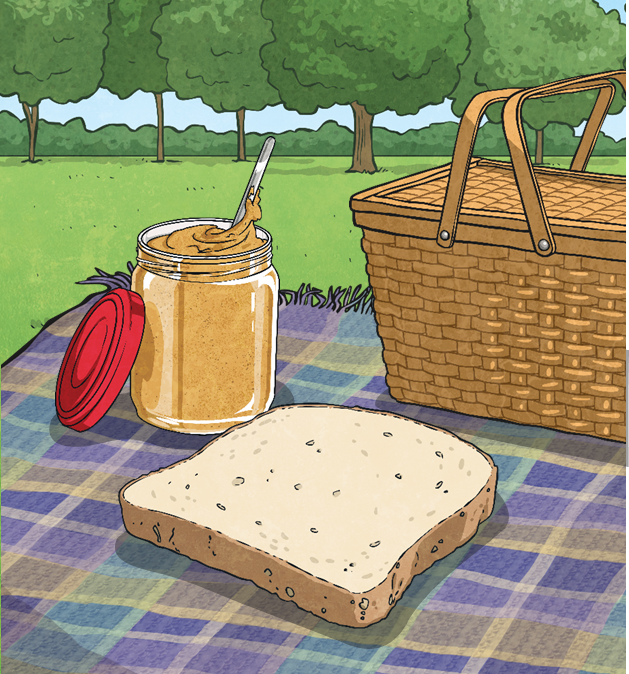 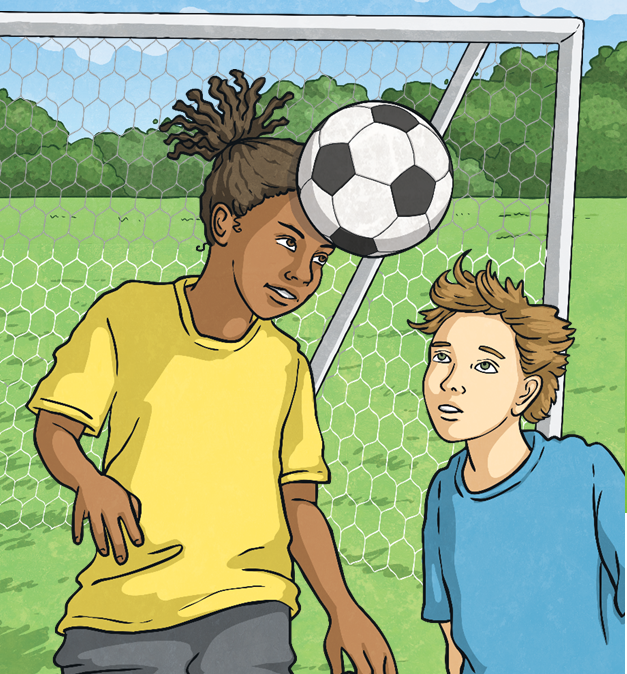 Ounces (oz) are the smaller unit of mass. One slice of bread has a mass of about one ounce. Ounces are often used in recipes to measure amounts of ingredients.
Can you think of anything else that we use ounces or pounds to measure?
Pounds (lb) are the larger unit of mass – a football has a mass of about one pound. There are 16 ounces in one pound. We might use pounds to measure the mass of our bodies or larger amountsof ingredients.
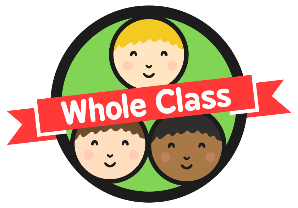 Ounces and Grams
1oz ≈ 28g
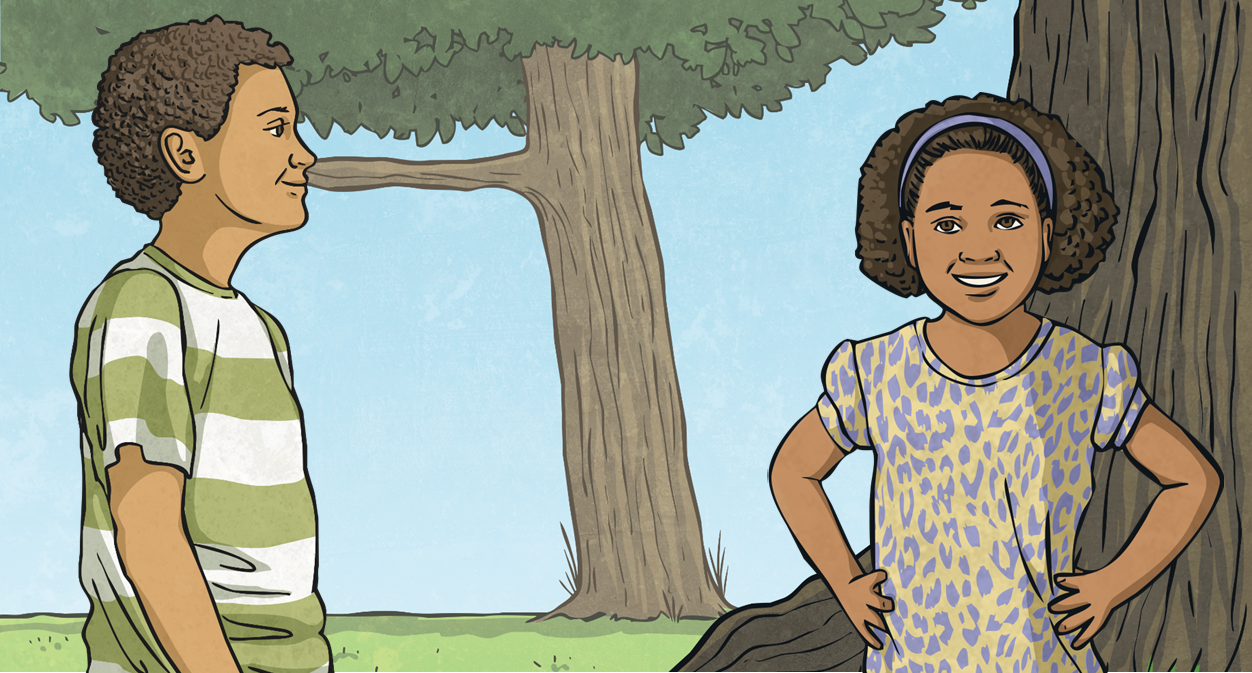 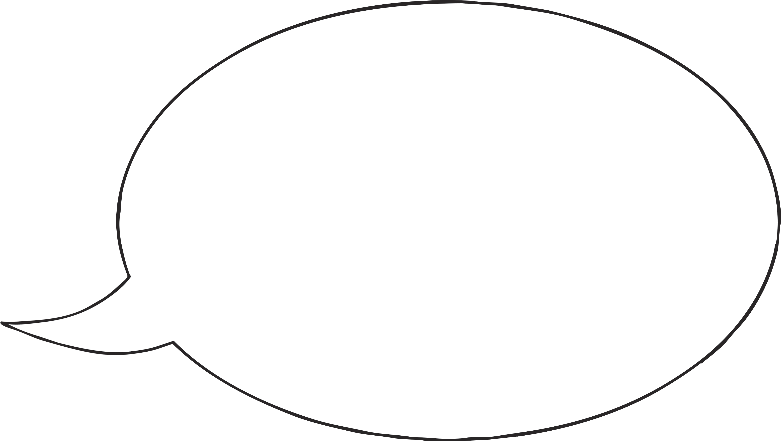 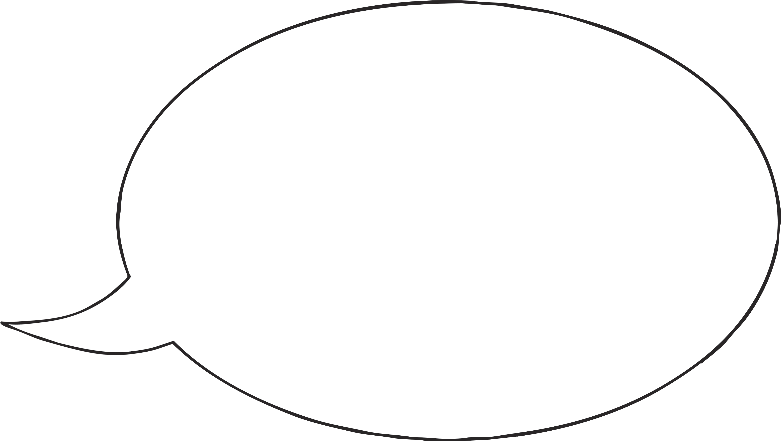 56g
Remember thatthe ≈ sign means approximatelyequal to.
How could youwork out how many grams are approximately equal to…
140g
168g
double
× 5
× 10 and find half
add
another method?
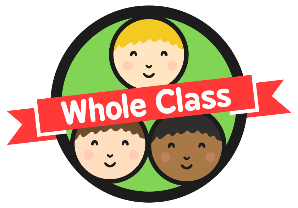 Ounces and Grams
1oz ≈ 28g
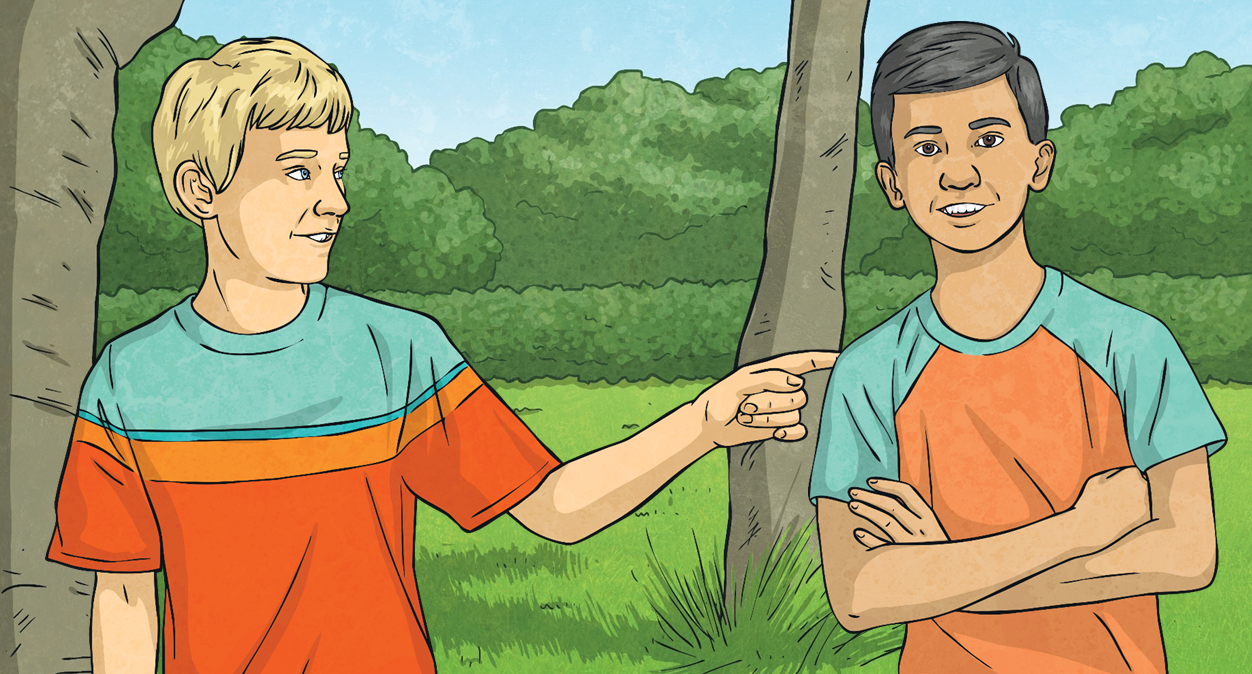 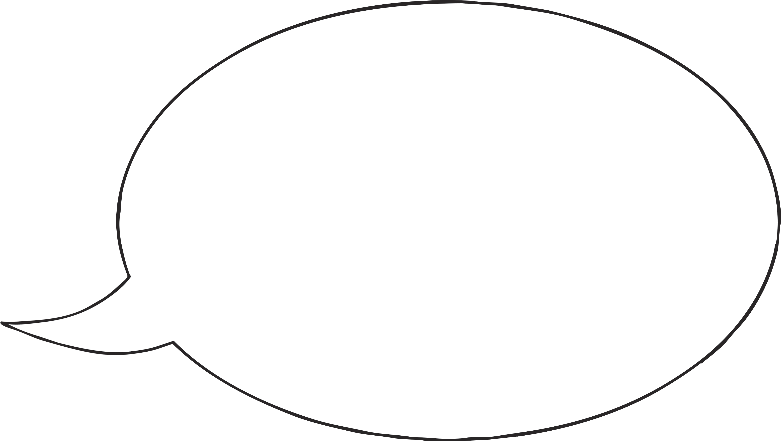 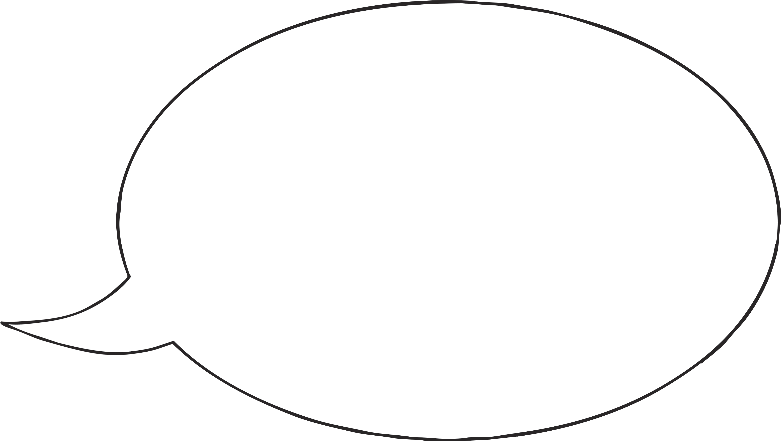 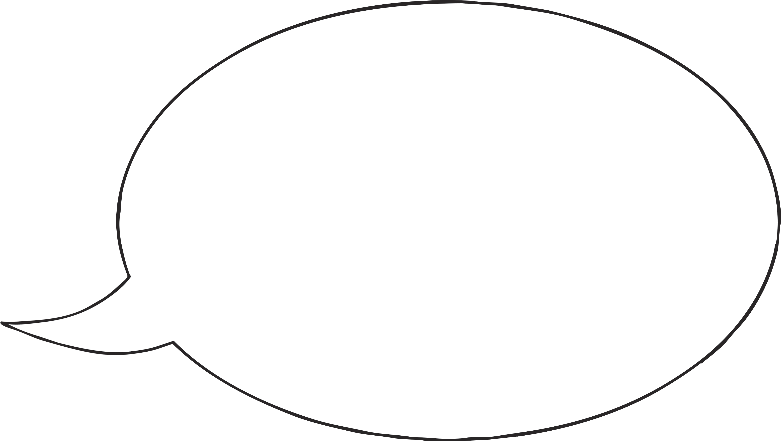 28g × 2 = 56g
28g ÷ 2 = 14g
56g + 14g = 70g
Remember thatthe ≈ sign means approximatelyequal to.
How could youwork out how many grams are approximately equal to…
Can you thinkof another way towork this out?
14g
70g
double
halve
÷ 2
add
another method?
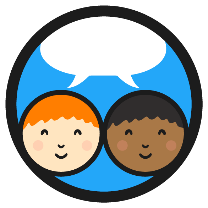 Recipes
Lucy’s grandma has given her an old book of cake recipes.The ingredients have been written in imperial measurements.
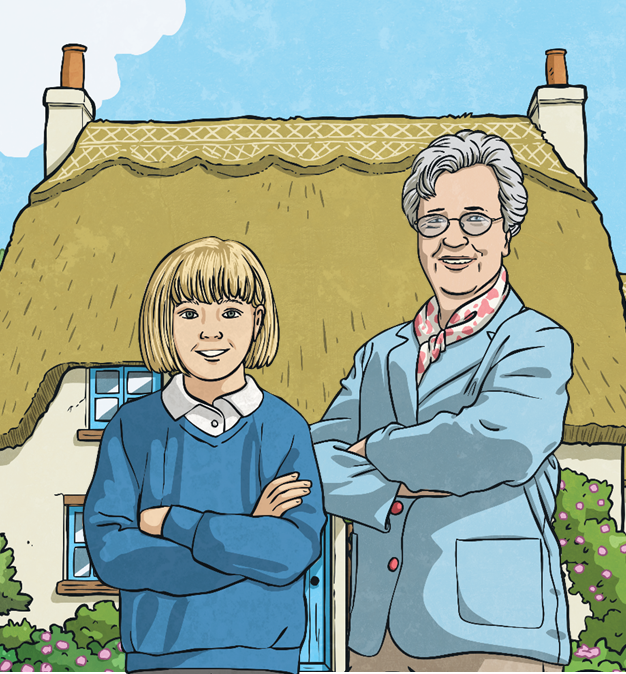 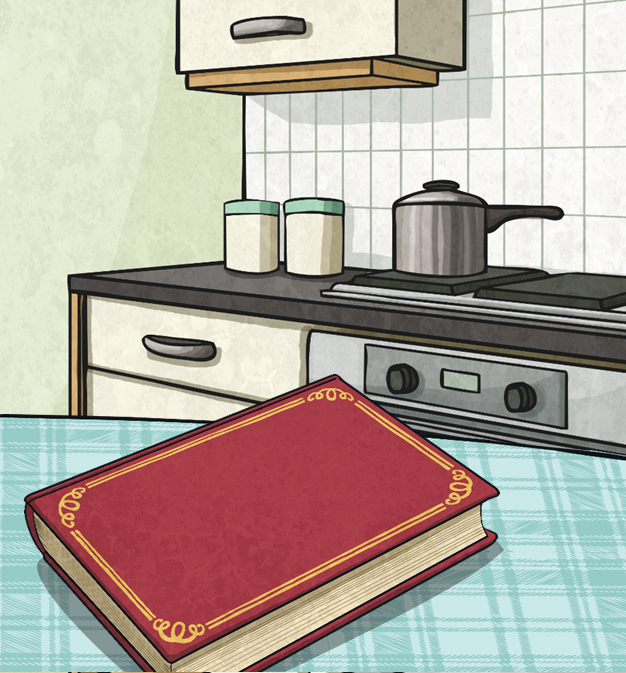 Lucy only has a set of scales that measure in metric units!

She wants to convert her grandma’s recipes from ouncesto grams so that she can make them herself.
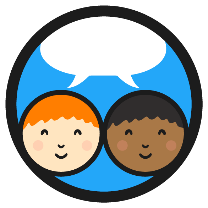 Recipes
1oz ≈ 28g
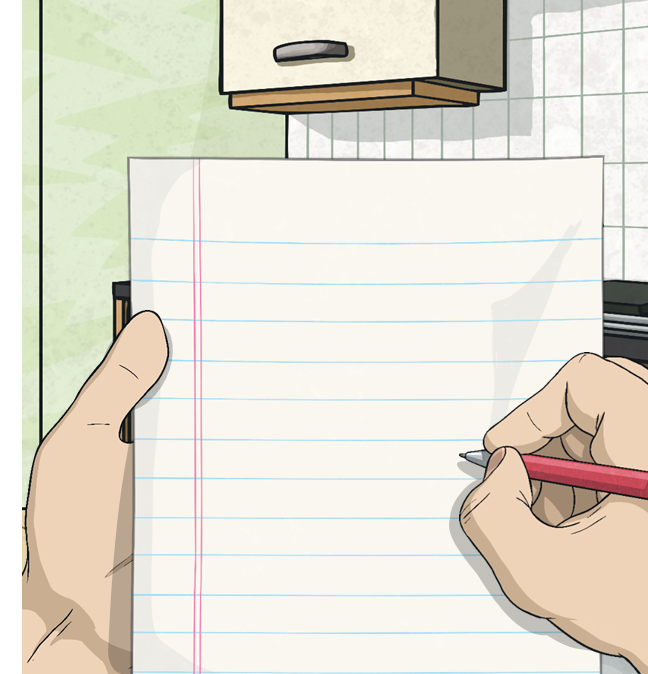 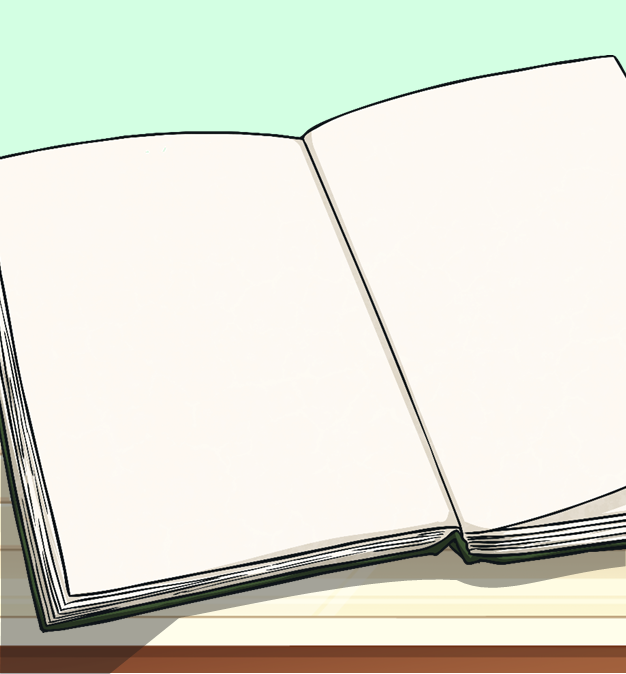 The first page in Lucy’s grandma’s book has a list of ingredients for making shortbread.
Shortbread Ingredients (oz)
makes 12

8oz butter
6oz sugar
10oz plain flour
Convert the measurements given in ounces into grams:
ShortbreadIngredients (g)
makes 12
224g butter
168g sugar
280g plain flour
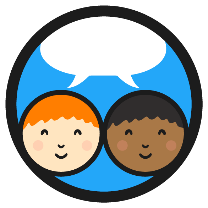 Recipes
1oz ≈ 28g
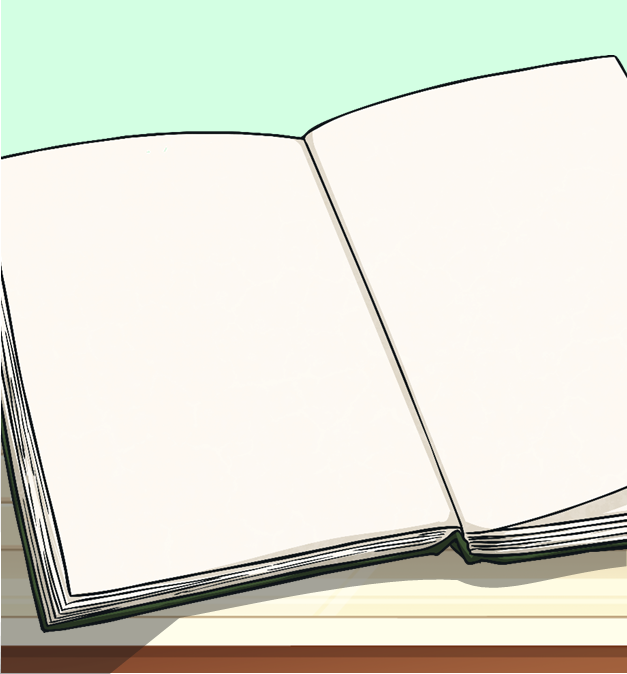 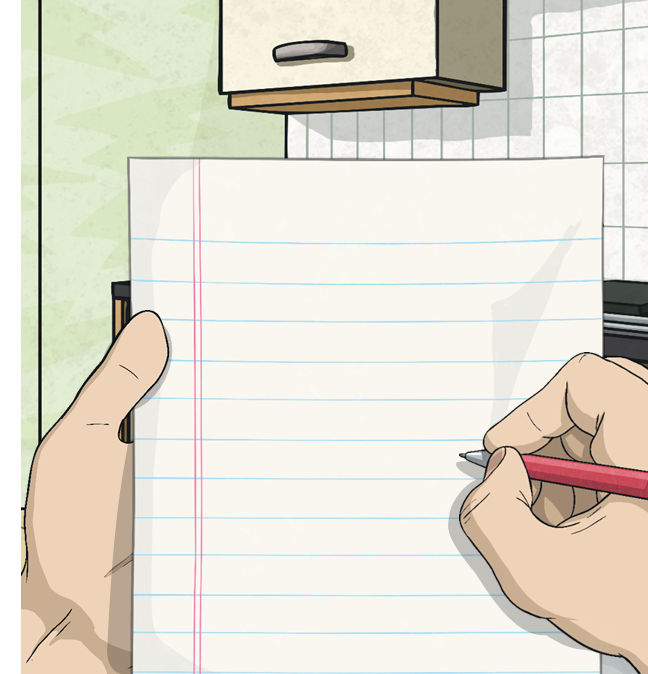 Lucy found a recipe for chocolate cake. She wants to make 24 cakes so she can bring them in to share with her class.
Cake Ingredients (oz)
makes 12

3oz caster sugar
4½oz butter
11oz plain flour
CakeIngredients (g)
makes 24
Write a list to show the ingredients in grams.
168g caster sugar
252g butter
616g plain flour
Pounds, Grams and Kilograms
We usually measure certain objects in either pounds or kilograms.
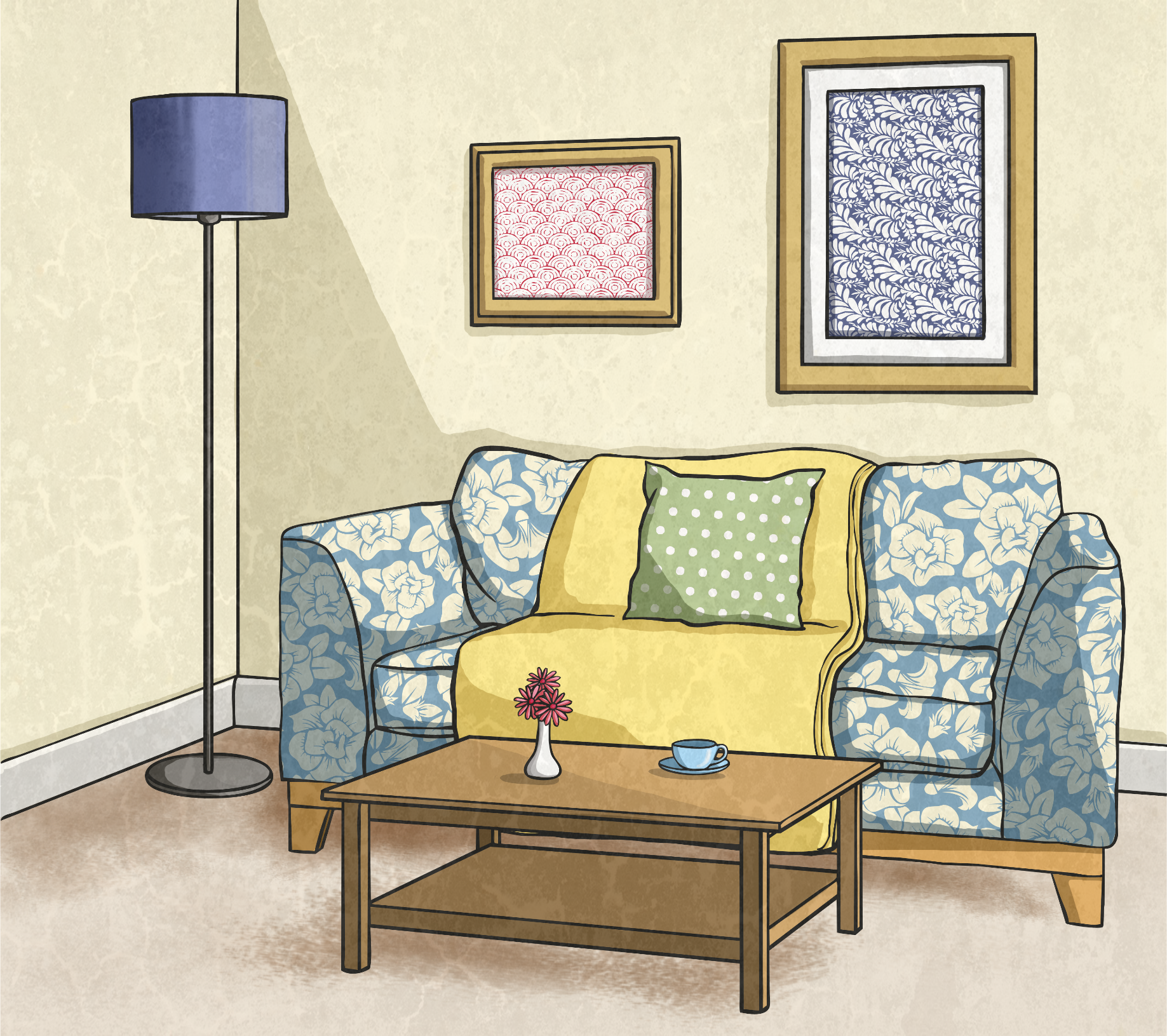 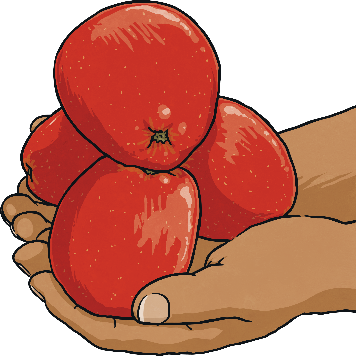 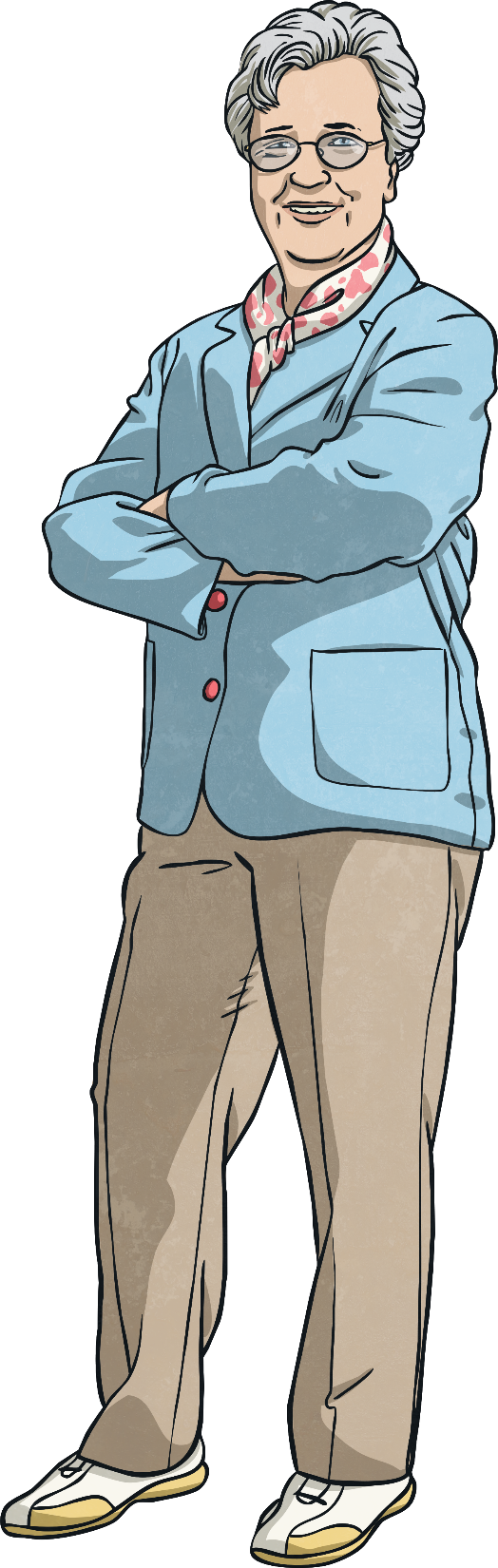 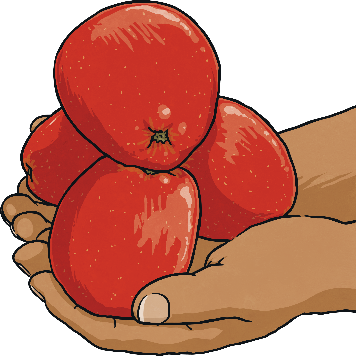 In shops, people find the mass of their fruit in grams and kilograms.
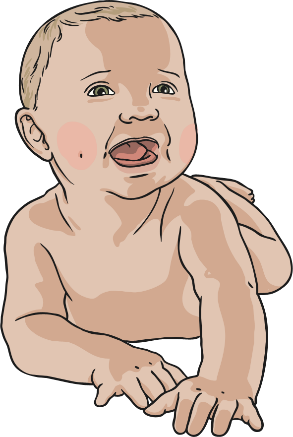 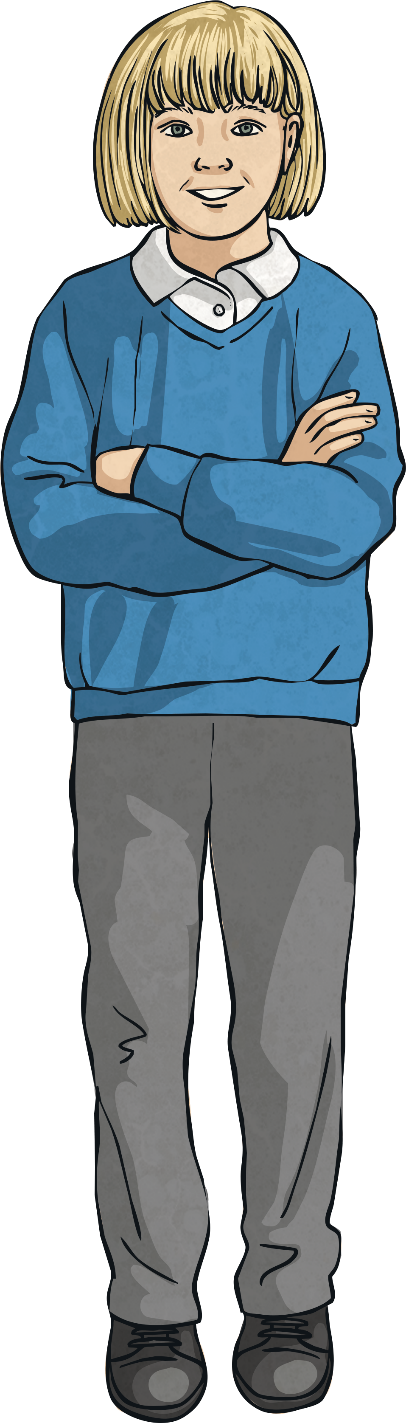 Can you think of any objects that we normally measurein pounds? How about kilograms?
Can you think ofany objects that we might use eitherunit to measure?
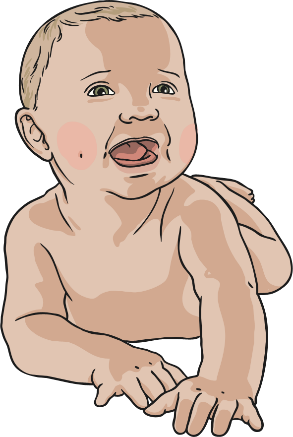 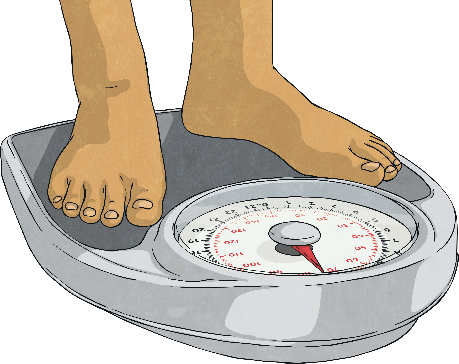 A lot of people record their mass in either kilograms or pounds.
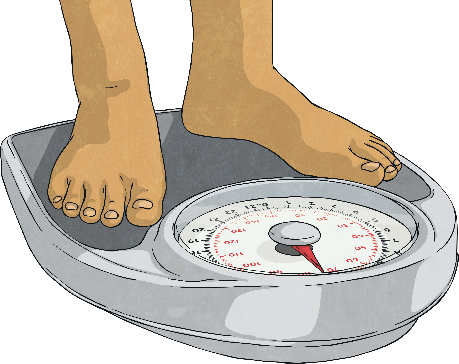 We weigh babies at birth andrecord their mass in pounds.
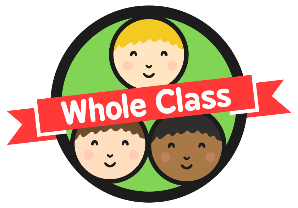 Pounds, Grams and Kilograms
1lb ≈ 450g
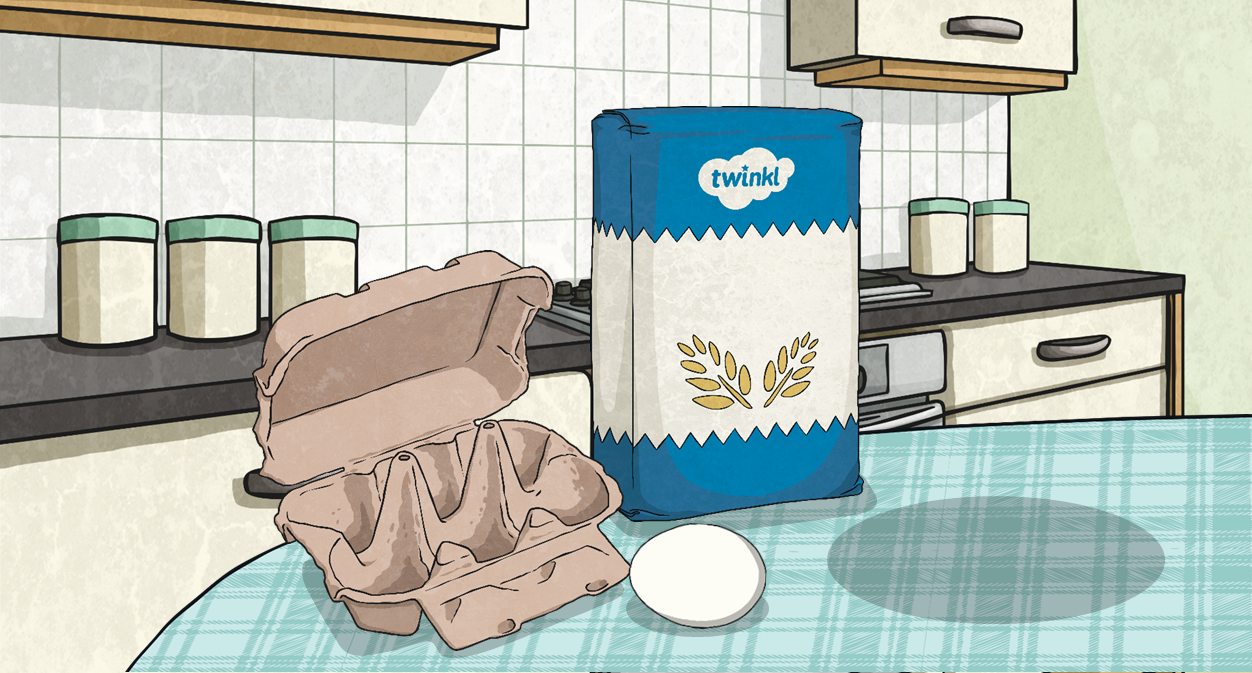 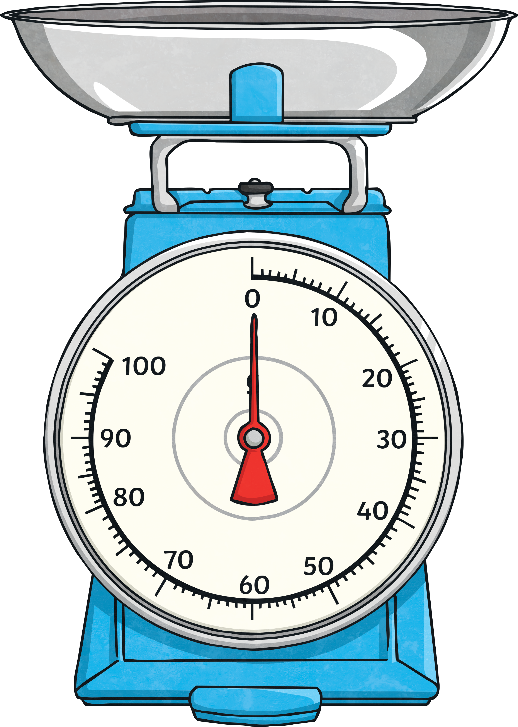 One of Lucy’s grandma’s recipes lists a pound of flour as one of the ingredients. Lucy needs to work out how much this is in grams so that she can measure the correct amount on her scale.
We could also write these measurements in kilograms.
900g
2250g
4500g
6750g
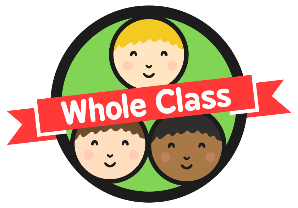 Pounds, Grams and Kilograms
1kg ≈ 2.2lb
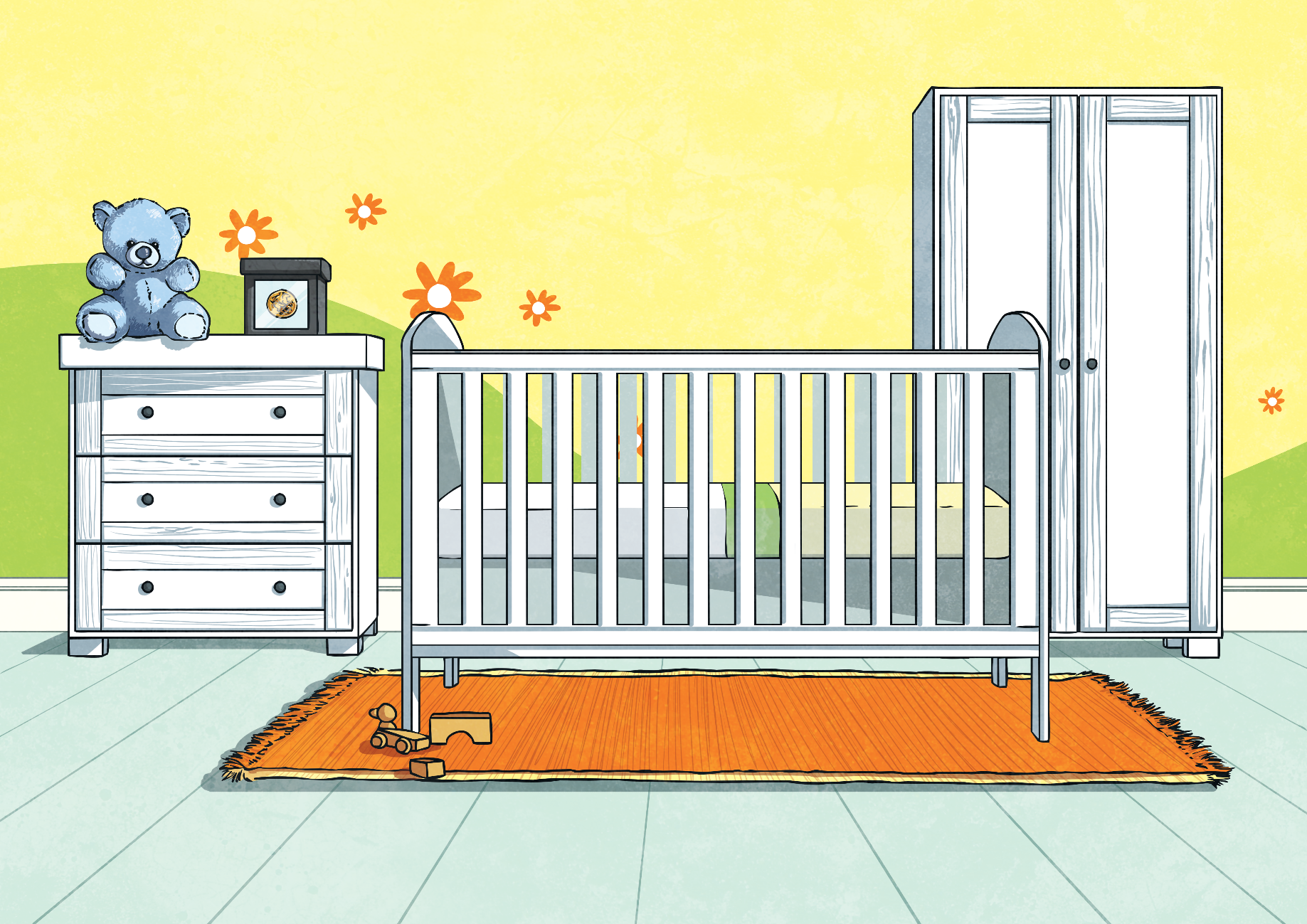 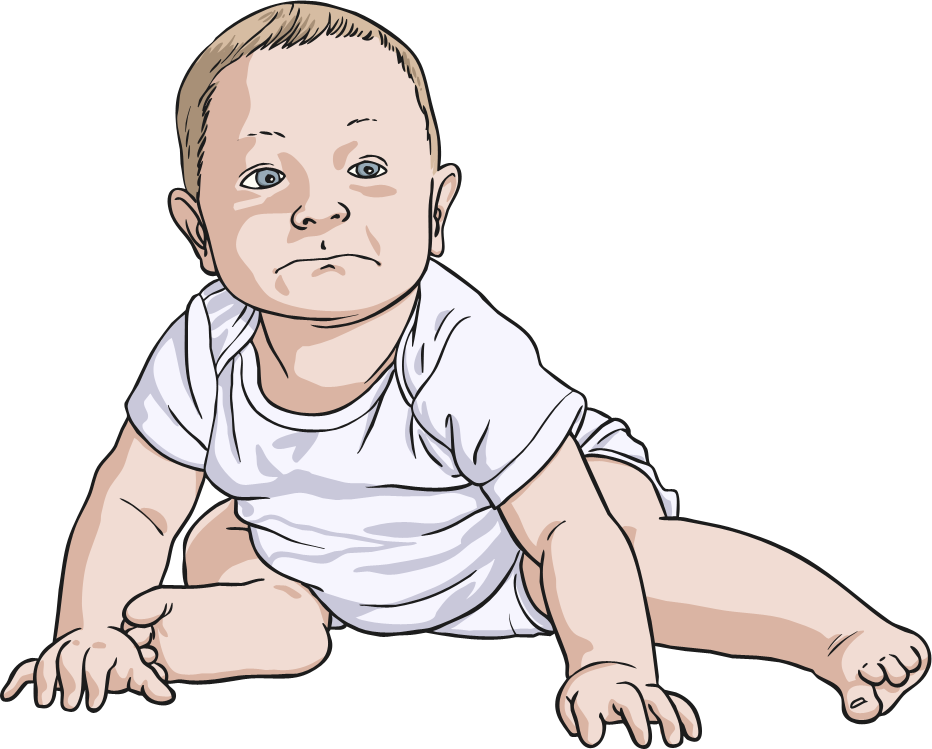 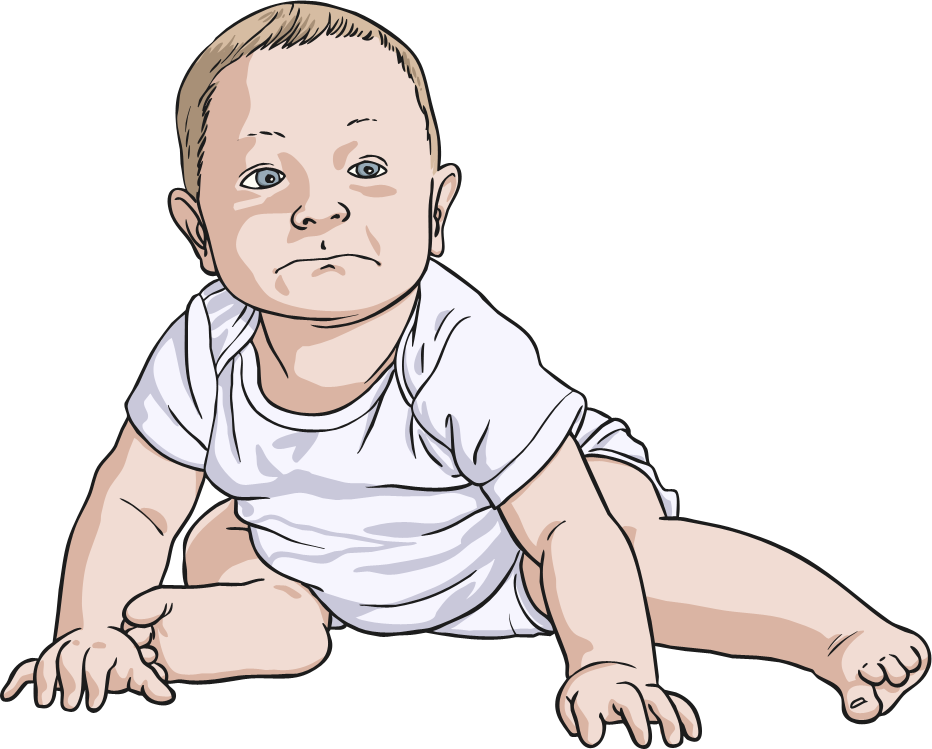 ?
Lucy’s baby sister had a mass of 6kg whenshe was three months old. Lucy’s grandmawanted to know what this was in pounds.
Convert these measurements from kilograms topounds to help Lucy explain this to her grandma.
How could you work out what 6.6lb would bein kilograms?
There are three lots of 2.2 in 6.6, so 3kg = 6.6lb.
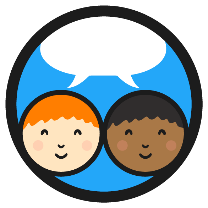 Mass Problems
1oz ≈ 28 grams          1lb ≈ 450g          1kg ≈ 2.2lb
Kitten:
1oz ≈ 28g × 20 ≈ 560g 

Mother:
2kg = 2000g
2000g - 560g = 1440g

The mother is 1440g heavier
than her kitten.
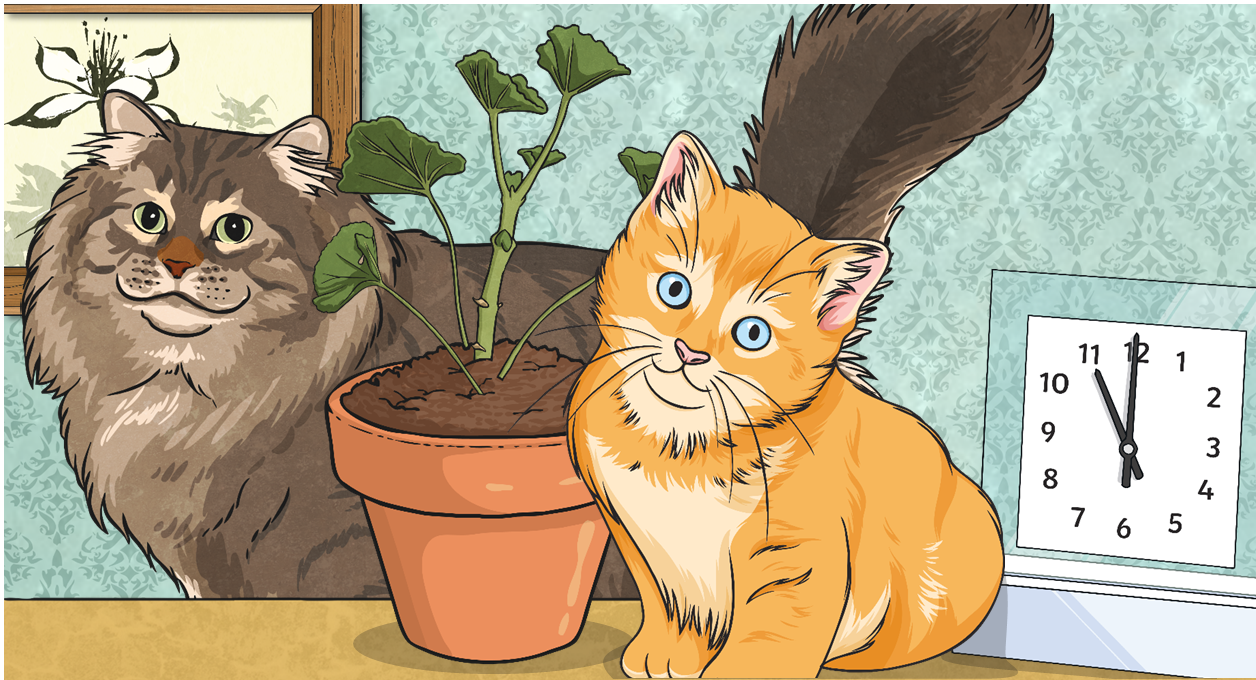 Its mother has a mass of 2kg.How much heavier is the mother than her kitten? Give your answer in grams.
A kitten has amass of 20oz.
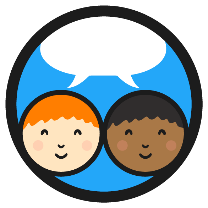 Mass Problems
1lb ≈ 450g × 6 = 2700g
2700g = 2.7kg
2.7kg + 2.5kg = 5.2kg

Aran’s mass now is 5.2kg.
1oz ≈ 28 grams          1lb ≈ 450g          1kg ≈ 2.2lb
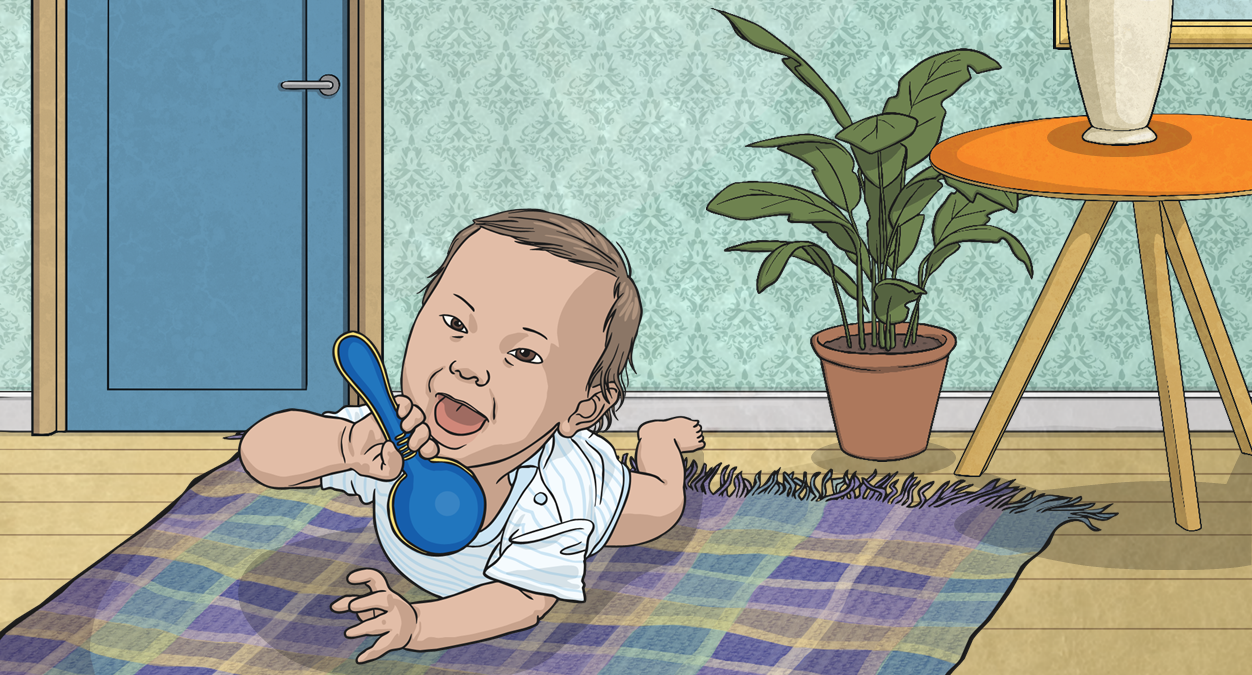 He gained 2.5kg in three months.What is his mass now?
Give your answer in kilograms.
When Aran was born, his mass was 6lbs.
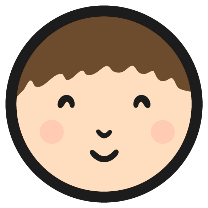 Units of Mass
Can you answer these questions
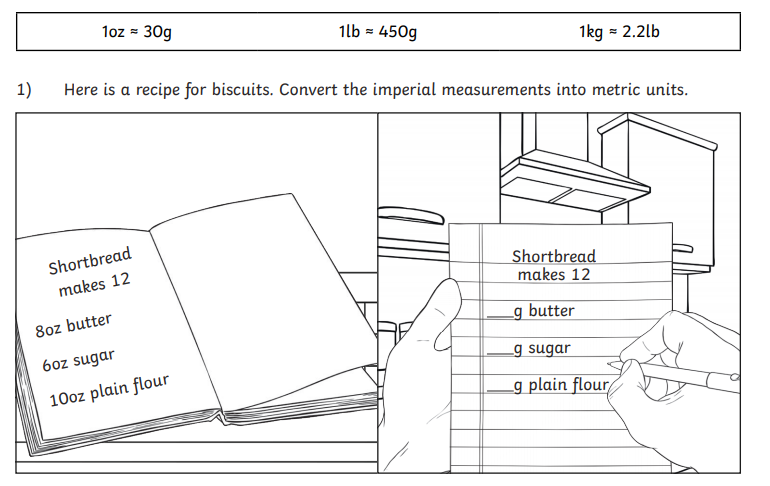 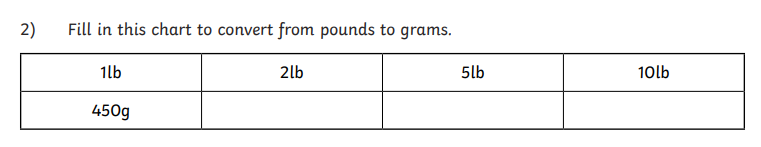 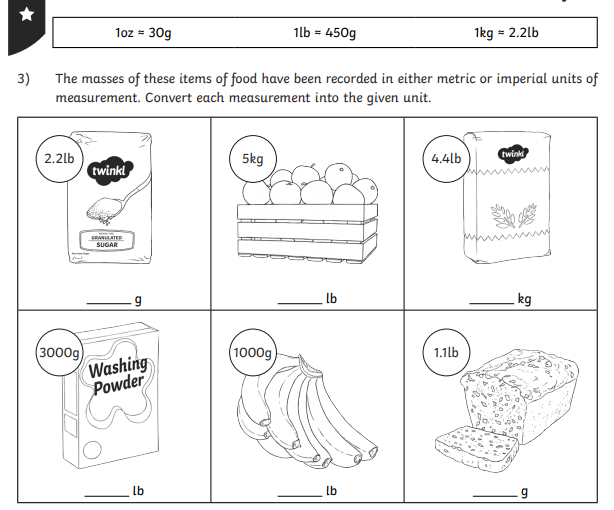 Make sure you look at which measurement you are converting to.
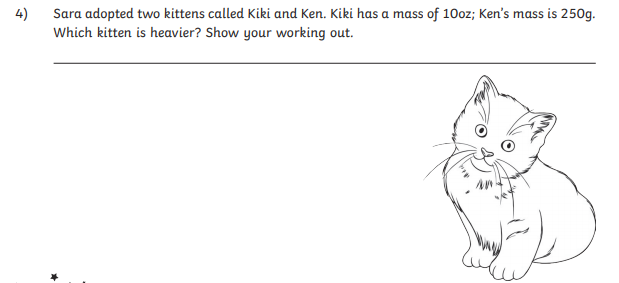 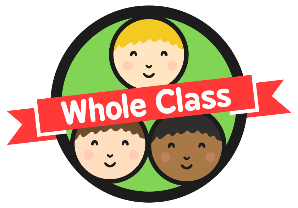 Comparing Measurements
Use <, > or ≈ to compare each set of measurements. For each set,decide which measurement it would be more sensible to convert.
1lb ≈ 450g          1kg ≈ 2.2lb
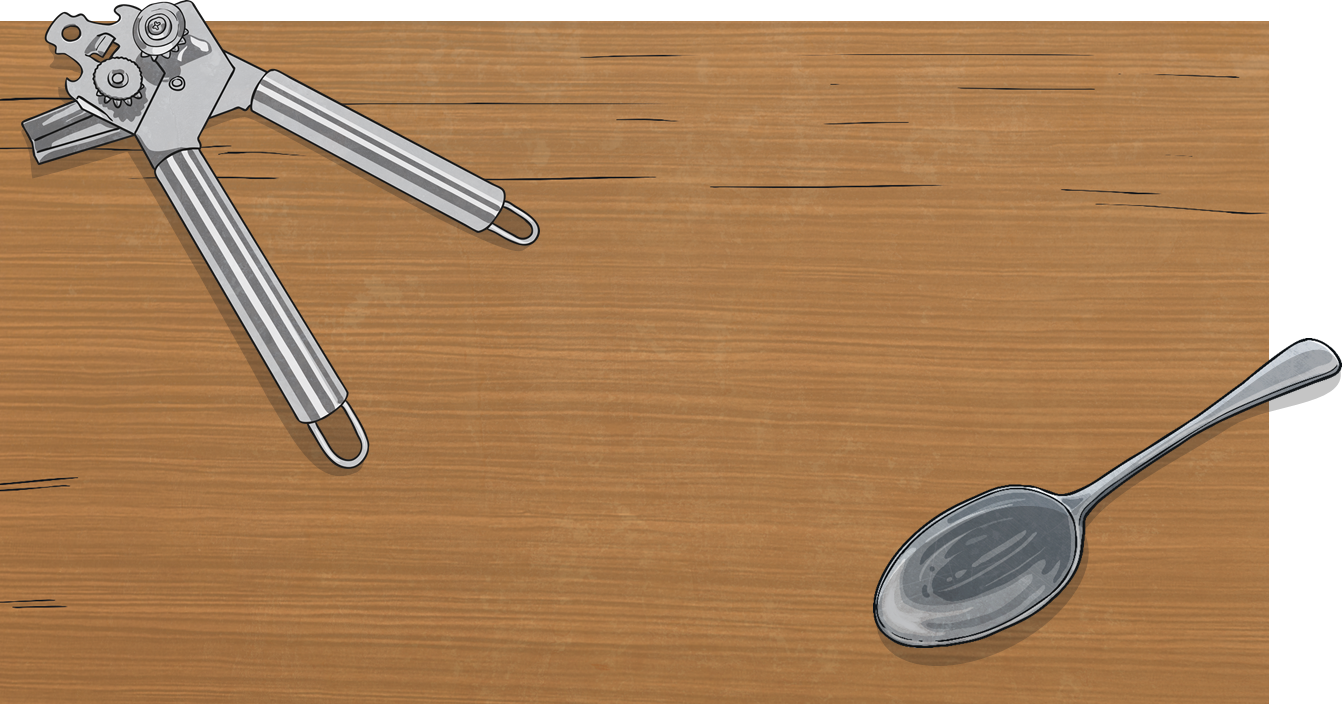 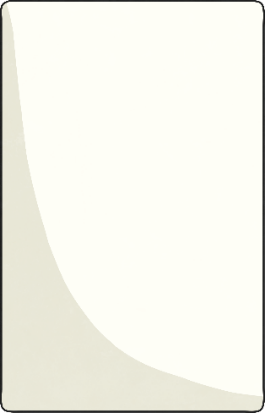 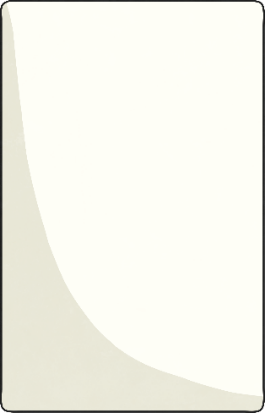 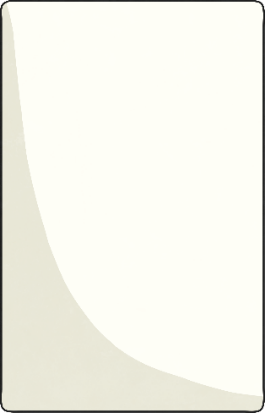 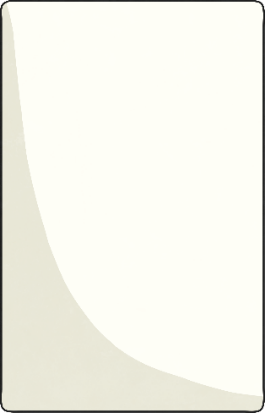 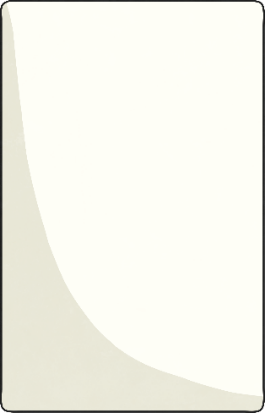 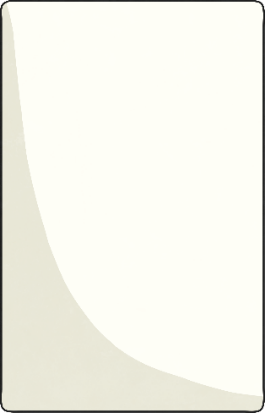 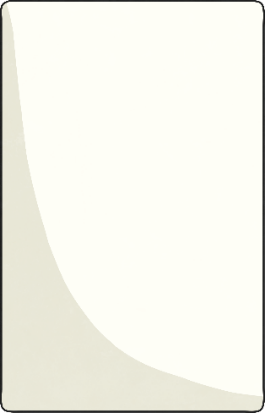 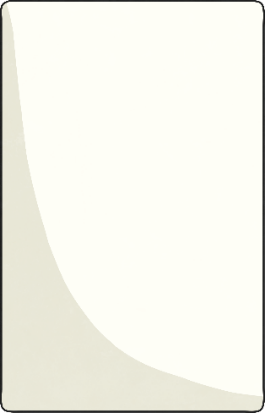 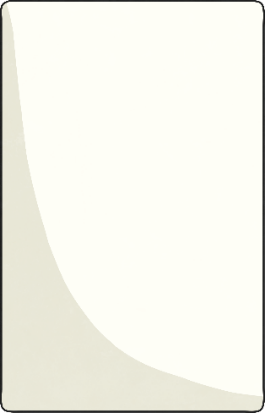 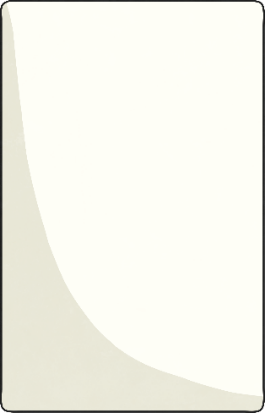 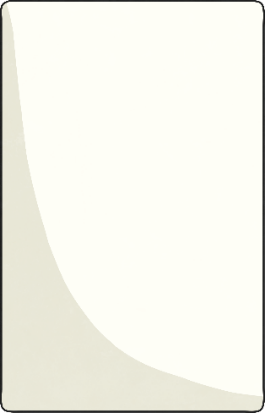 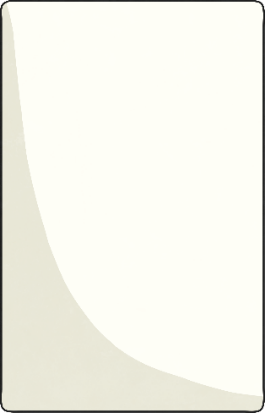 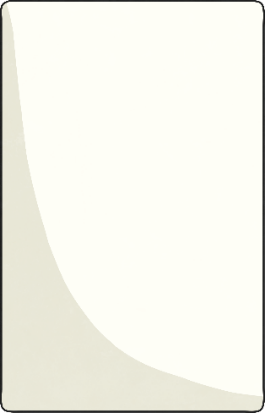 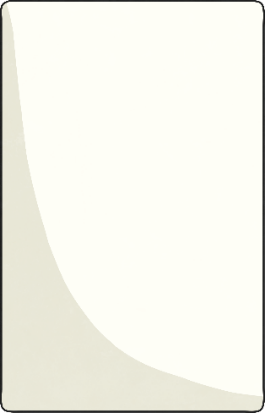 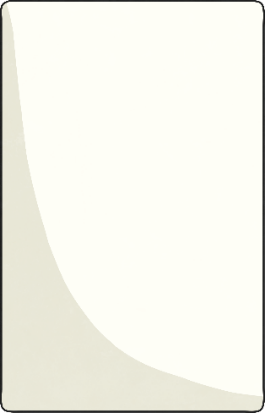 ?
≈
<
>
?
?
2.5kg
4.4lb
3.1kg
4kg
2kg
4lb
6lb
5lb
3lb